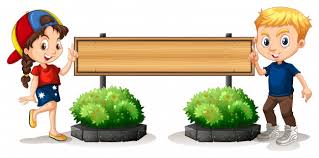 ngurus diri sorangan
Pangajaran 2
1
ngaran anggota badan
2
lagu anggota badan
1
ngaran anggota badan
sirah = mastaka = kepala
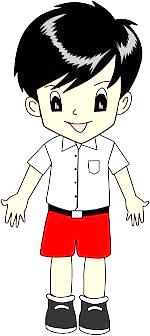 tarang = dahi
panon = soca = mata
ceuli = cepil = telinga
pangambung = hidung
gado = angkeut = dagu
pipi = damis
biwir = lambey
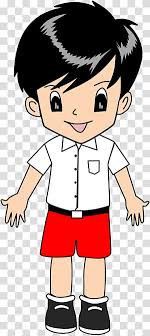 ramo = réma = jari
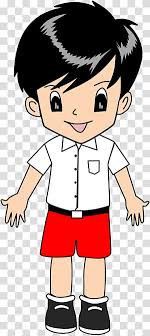 panangan = tangan
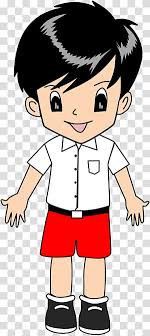 taktak = bahu
sampéan = suku = kaki
2
lagu anggota badan
soca abdi dua    nu kénca katuhu    sampéan abdi dua     maké sapatu anyar
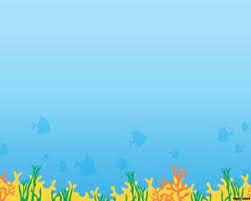 cepil abdi dua
 ulah lepat nguping
lambey anu manis
ulah lepat ucap
panangan abdi dua
nu kénca katuhu
ulah salah rampa
bisi matak cilaka
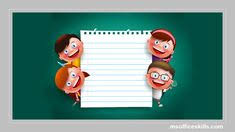 hatur nuhun
tetep semangat
 jaga kaséhatan
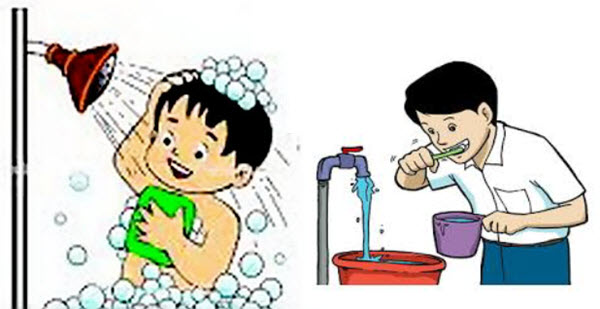